Финансовый отдел администрации городского округа ЗАТО Свободный                                                                                                                                                                                                                   Svobodfin.vs@gmail.com
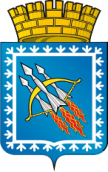 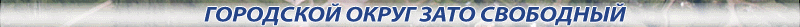 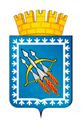 «Бюджет для граждан» познакомит вас с основными положениями бюджета городского округа ЗАТО Свободный на 2016 год.
Граждане – как налогоплательщики и как потребители муниципальных услуг – должны быть уверены в том, что передаваемые ими в распоряжение государства средства используются прозрачно и эффективно, приносят конкретные результаты, как для общества в целом, так и для каждой семьи, для каждого человека.
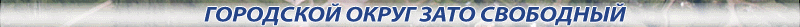 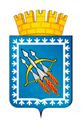 О финансовом отделе
Разработчиком презентации «Бюджет для граждан» является финансовый отдел администрации городского округа ЗАТО Свободный - отраслевой (функциональный) орган администрации городского округа ЗАТО Свободный. 
Основные задачи управления: 
1. Составление проекта бюджета на очередной финансовый год и плановый период; 
2. Организация исполнения бюджета;
3. Осуществление финансового контроля за исполнением бюджета.
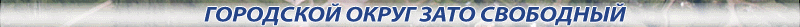 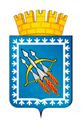 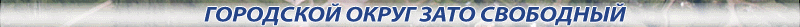 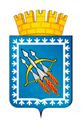 Бюджет - форма образования и расходования денежных средств, предназначенных для финансового обеспечения задач и функций местного самоуправления.

За каждой цифрой – организация предоставления общедоступного и бесплатного образования, организация отдыха детей в каникулярное время, создание условий для обеспечения населения услугами организаций культуры и спорта, социальные выплаты гражданам, и еще многое другое…
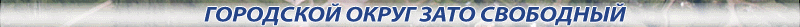 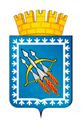 Основные направления расходов бюджета
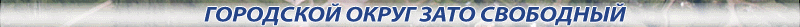 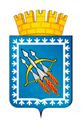 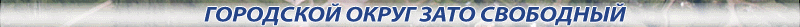 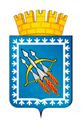 Проект бюджета городского округа ЗАТО Свободный составляется на три года – очередной финансовый год и плановый период 
Очередной финансовый год – год, на который составляется проект бюджета
Плановый период – два финансовых года, следующих за очередным финансовым годом
Составление проекта бюджета основывается на:
• разработанных Министерством финансов Российской Федерации «Основных направлений налоговой политики Российской Федерации на 2016 год и на плановый период 2017 и 2018 годов»
• Бюджетном послании Губернатора Свердловской области
• Прогнозе социально-экономического развития городского округа ЗАТО Свободный
• Основных направлениях бюджетной политики и основных направлениях налоговой политики 
• Муниципальных программах
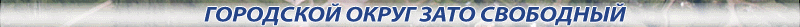 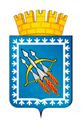 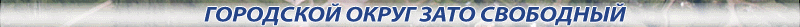 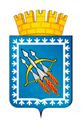 Публичные слушания
Публичные слушания - форма участия населения в осуществлении местного самоуправления.
 Публичные слушания организуются и проводятся с целью выявления мнения населения по проекту бюджета города очередной финансовый год и плановый период. 
Каждый житель вправе высказать свое мнение, представить материалы для обоснования своего мнения, представить письменные предложения и замечания для включения их в протокол публичных слушаний. 
Результат публичных слушаний - заключение, в котором отражаются выраженные позиции жителей городского округа ЗАТО Свободный и рекомендации, сформулированные по результатам публичных слушаний. Заключение о результатах публичных слушаний подлежит опубликованию.
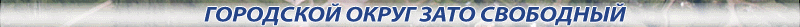 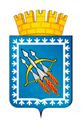 Показатели социально- экономического развития
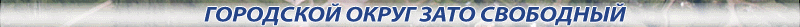 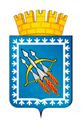 Основные характеристики  бюджета,   млн. руб.
Приоритетом бюджетной политики при формировании расходной части бюджета остается ее  социальная направленность – более 70% расходов в 2016 году планируется направлять на социально-культурную сферу..
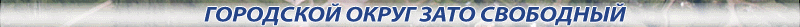 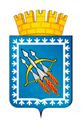 Доходы бюджета
Доходы бюджета  - поступающие в бюджет  денежные средства
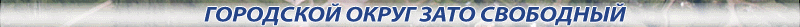 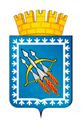 Динамика поступления доходов
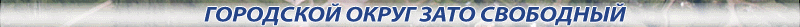 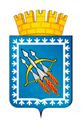 Динамика поступления доходов
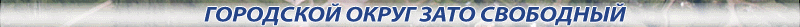 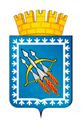 Структура доходов бюджета
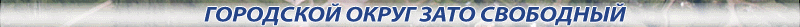 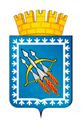 Расходы бюджета
РАСХОДЫ  БЮДЖЕТА  - выплачиваемые из бюджета  денежные средства
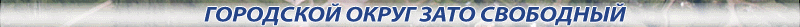 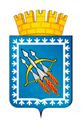 Структура расходов бюджета
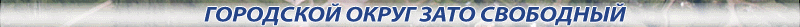 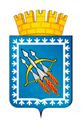 Расходы бюджета
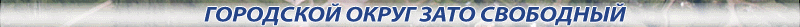 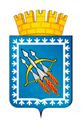 Расходы бюджета (муниципальные программы и непрограммные направления
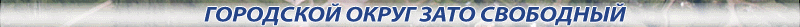 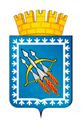 Структура расходов
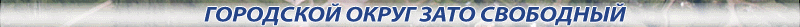 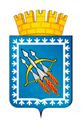 Среднемесячная номинальная начисленная заработная плата работников муниципальных учреждений (в рублях)
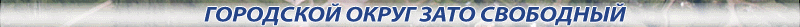 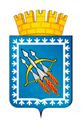 Расходы на образование
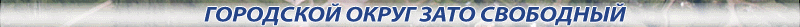 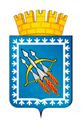 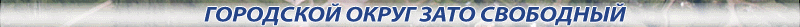 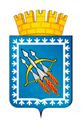 Структура расходов  на образование (млн. руб.)
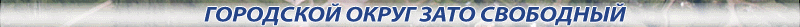 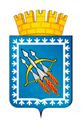 Расходы бюджета муниципального образования на 1 обучающегося  общеобразовательного учреждения в год (тыс. руб.):
Снижение расходов в 2016 году на 1 обучающегося составляет 4,0 тыс. руб. или 4,3 % (увеличение количества обучающихся, уменьшение суммы планируемых расходов (в том числе на капитальный ремонт)
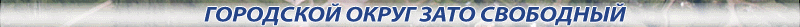 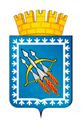 Объем средств бюджета городского округа ЗАТО Свободный на  дошкольное образование в 2015-2016 годах
В 2015 году в бюджете городского округа учтены расходы на строительство детского сада на 160 мест, в т.ч. за счет средств областного бюджета – 86,4 млн. рублей)
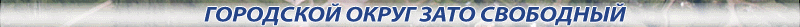 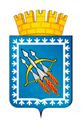 Расходы на культуру
Объем расходов на культуру в расчете на 1 жителя городского округа ЗАТО Свободный  составляет  3,1 тыс. руб.
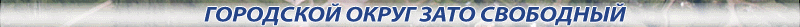 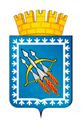 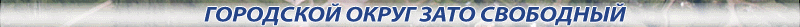 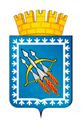 Объем расходов в области физической культуры и спорта в расчете на 1 жителя городского округа ЗАТО Свободный  составляет  0,1 тыс. руб.
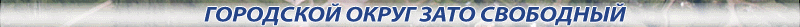 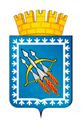 Расходы на жилищно- коммунальное хозяйство
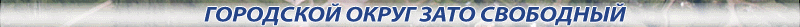 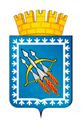 Расходы на жилищно- коммунальное хозяйство
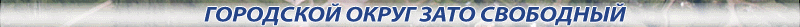 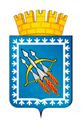 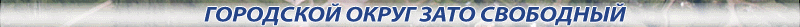 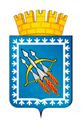 Межбюджетные отношения
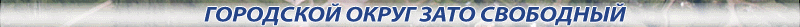 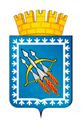 Из областного бюджета в бюджет городского округа  перечисляются межбюджетные трансферты  в форме:
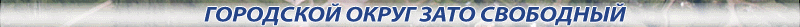 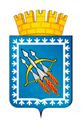 Межбюджетные трансферты
млн.руб.
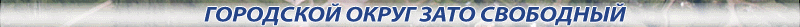 Межбюджетные трансферты
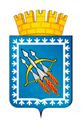 «Бюджет для граждан» -  2016        
Настоящая информация подготовлена во исполнение Бюджетного послания губернатора Свердловской области «Об основных направлениях бюджетной и налоговой политики Свердловской области в 2016 году»
Информация размещена на сайте:
http://aдм-ЗАТОСвободный.РФ
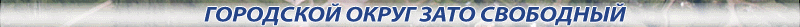